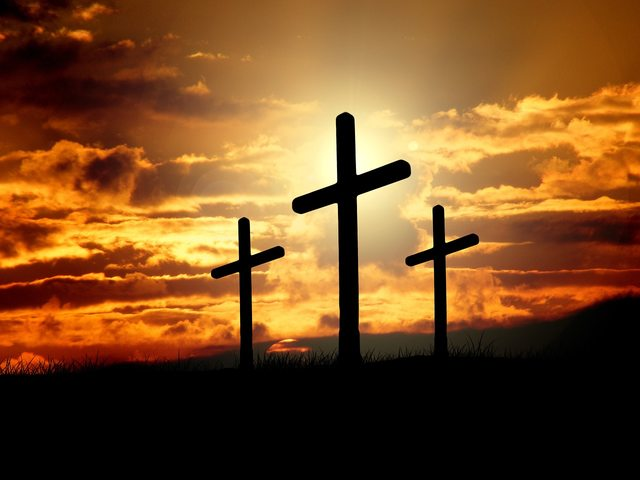 مدى الكفارة
علم الخلاص: برنامج الله الخلاصي
د. ريك جريفيث • مؤسسة الدراسات اللاهوتية الأردنية • BibleStudyDownloads.org
السؤال
57
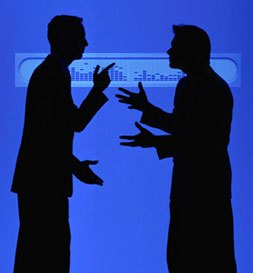 هل مات يسوع 
لأجل جميع الناس؟
وجهات النظر
57
جون كالفن
جون أرمينيوس
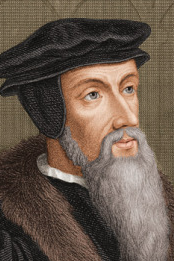 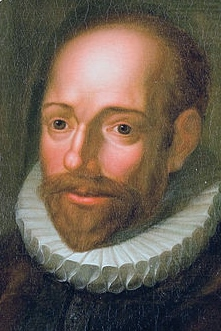 كفارة                 محدودة
كفارة                      غير محدودة
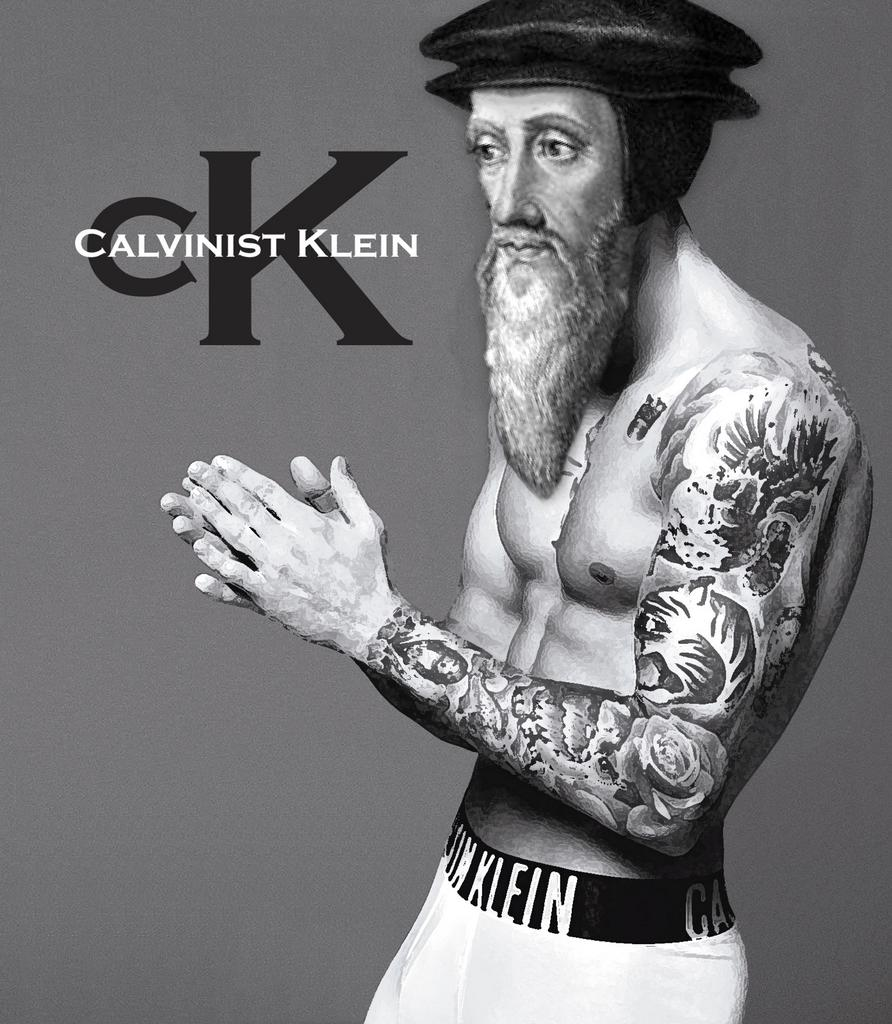 Clothes
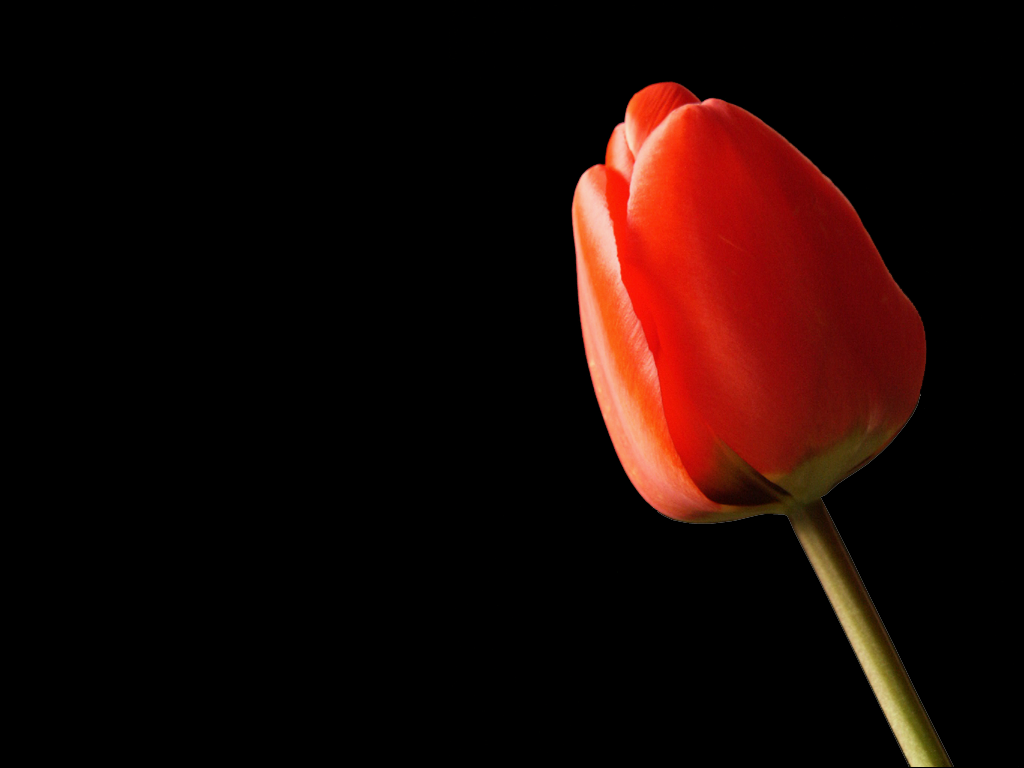 الإختصار
T  فساد كامل
U   اختيار غير مشروط
L  كفارة محدودة
I   نعمة لا تقاوم
P  مثابرة القديسين
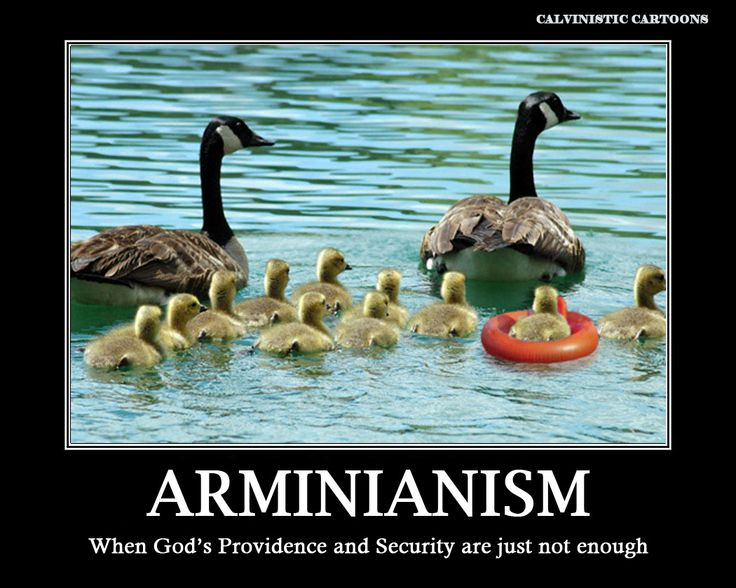 الأرمينية
عندما تكون عناية الله وأمنه غير كافيين
الإختصار
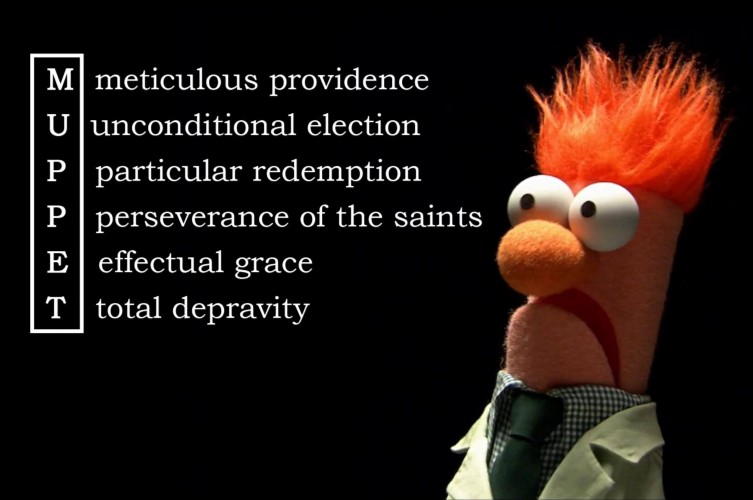 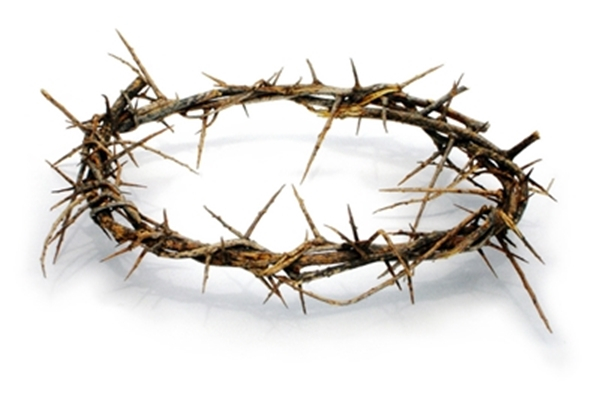 57
أربع تأكيدات مهمة
أ) إن دعاة الفداء غير المحدود ليسوا شموليين

ب) كل البشر ضالين بما فيهم المختارين

ت) أي شخص سيخلص يجب عليه أن يؤمن

ث) بعض النصوص المقدسة تربط الكفارة بشكل خاص بالمختارين (على سبيل المثال، يوحنا 10: 15؛ أفسس 5: 25).
—تشارلز رايري، اللاهوت الأساسي، 375—
57
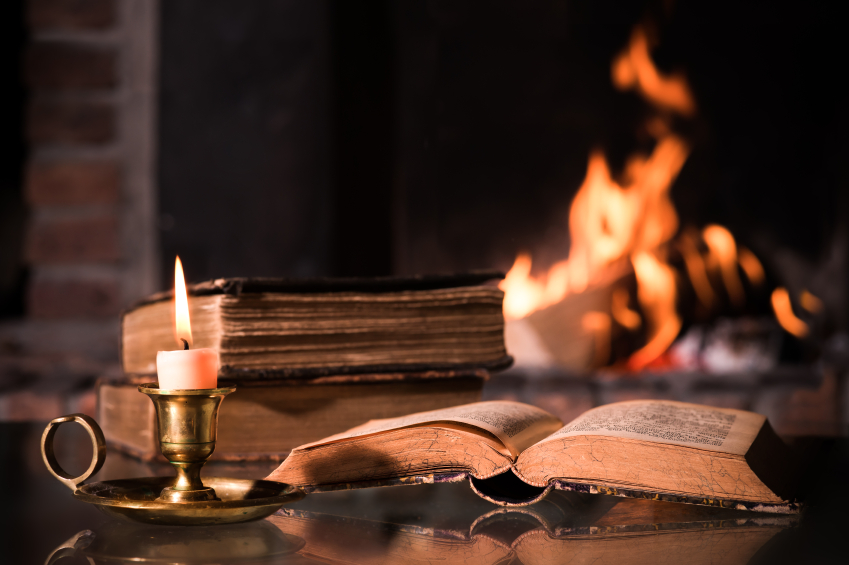 اعتبارات                       تفسيرية
ولكن كان أيضاً في الشعب أنبياء كذبة كما سيكون فيكم أيضاً معلمون كذبة الذين يدسون بدع هلاك وإذ هم ينكرون الرب الذي اشتراهم يجلبون على أنفسهم هلاكاً سريعاً (2 بطرس 2: 1)
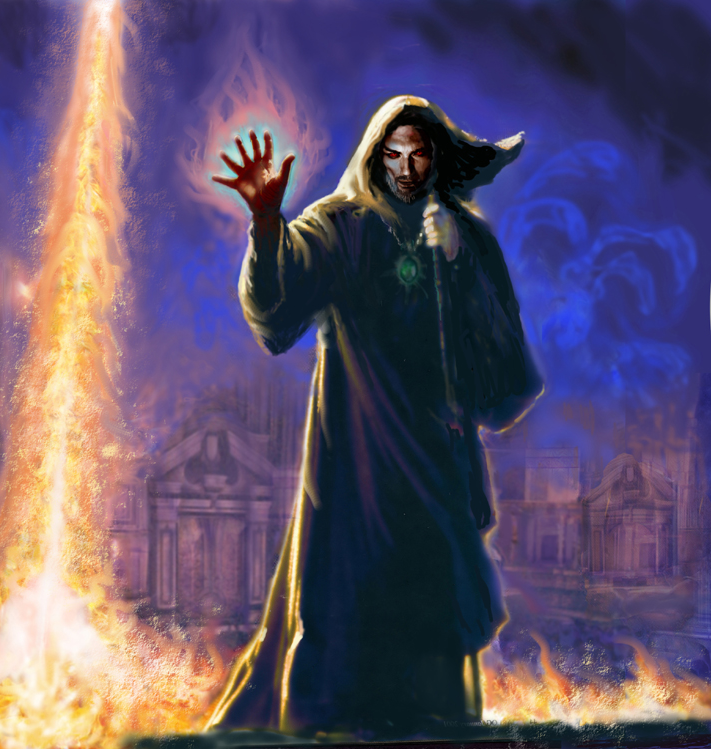 57
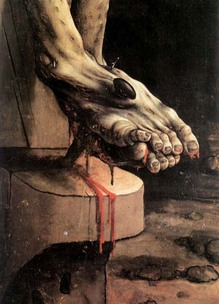 58
(يسوع) هو كفارة لخطايانا – ليس لخطايانا فقط بل لخطايا كل العالم أيضاً(1 يوحنا 2: 2)
(الله) الذي يريد أن جميع الناس يخلصون وإلى معرفة الحق يقبلون 5 لأنه يوجد إله واحد ووسيط واحد بين الله والناس الإنسان يسوع المسيح 6الذي بذل نفسه فدية لأجل الجميع الشهادة في أوقاتها الخاصة(1 تيموثاوس 2: 4-6)
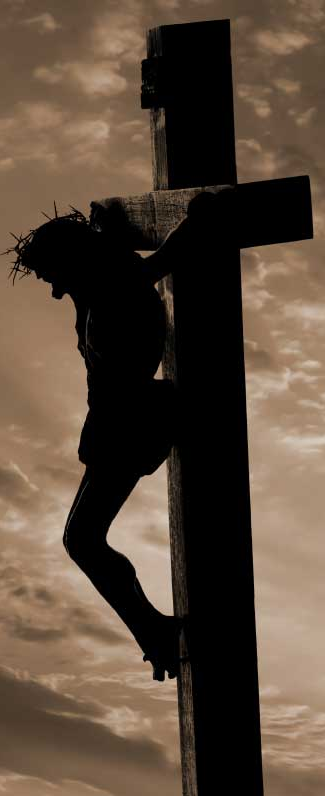 58
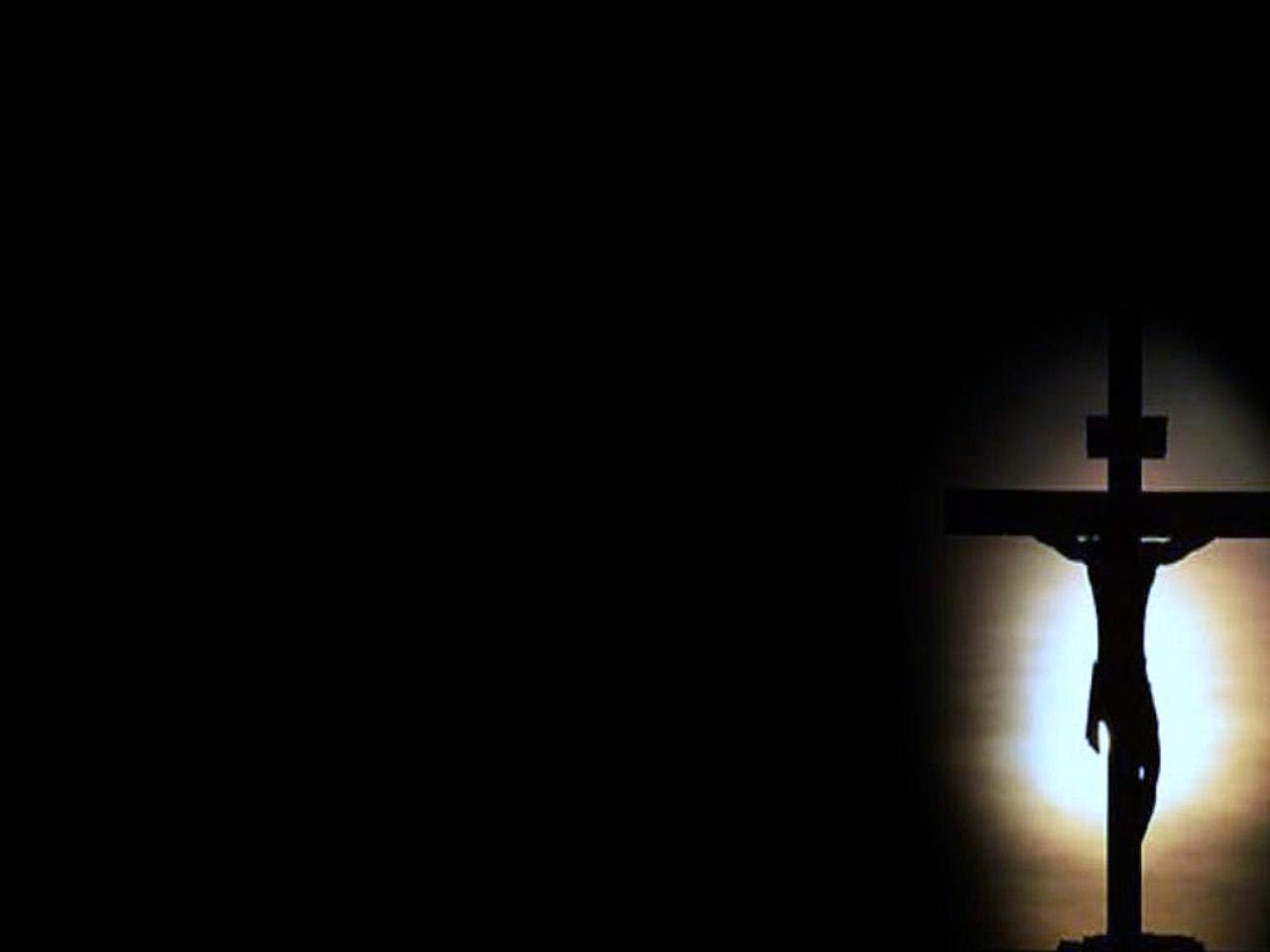 لأننا لهذا نتعب ونعير لأننا قد ألقينا رجاءنا على الله الحي الذي هو مخلص جميع الناس ولا سيما المؤمنين(عبرانيين 4: 10)
58
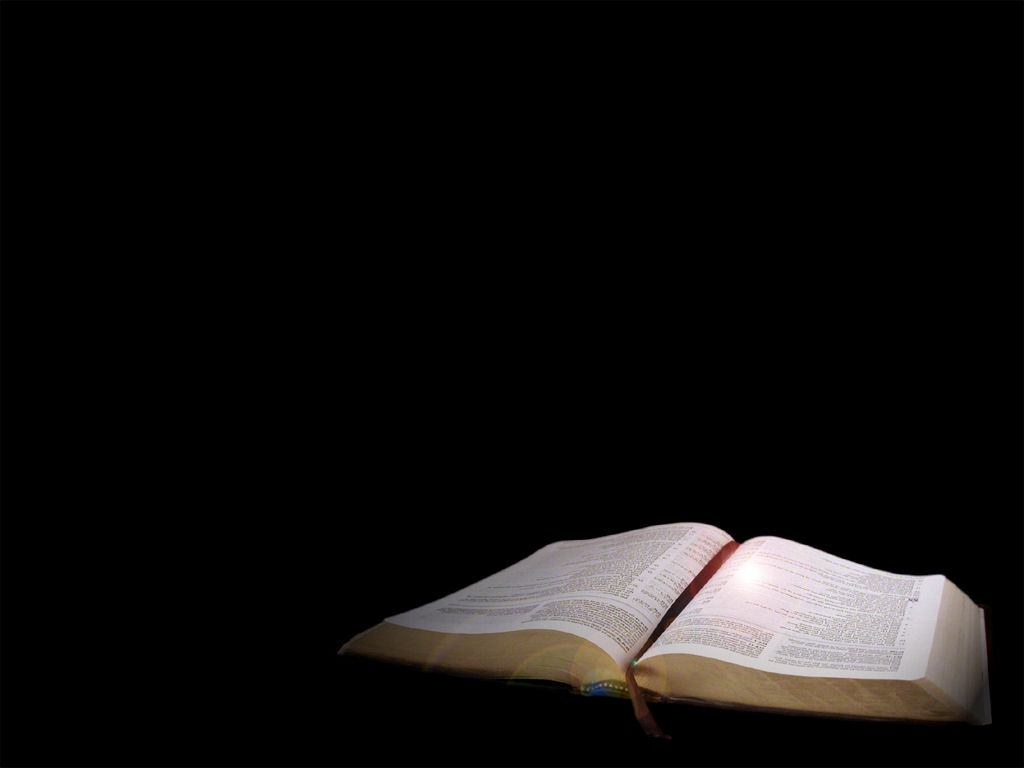 58
ولكن الذي وضع قليلاً عن الملائكة 
يسوع نراه مكللاً بالمجد والكرامة 
من أجل ألم الموت 
لكي يذوق بنعمة الله الموت 
لأجل كل واحد
(عبرانيين 2: 9)
[Speaker Notes: This future rule of the world will go to a man (2:6-8a).
This future rule of the world will go to Jesus via His atoning death as our "brother" (2:8b-13).]
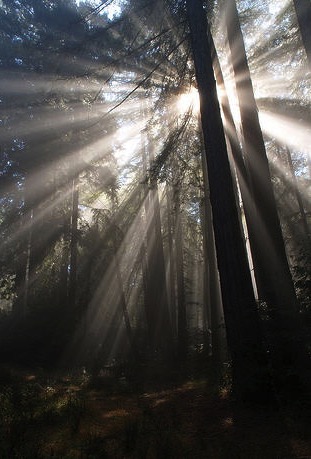 لأنه هكذا أحب الله العالم 
حتى بذل ابنه الوحيد 
حتى أن كل من يؤمن به
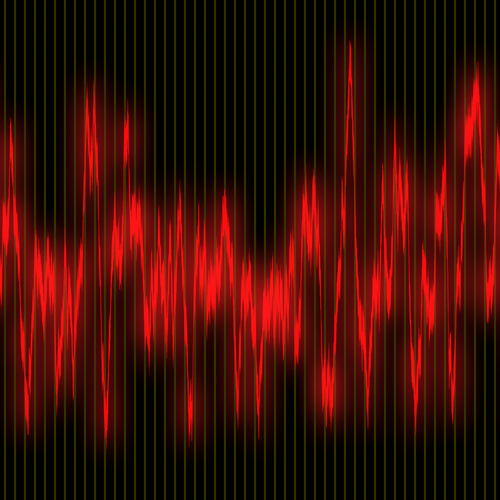 لا يهلك
بل تكون له الحياة الأبدية
17 لأنه لم يرسل 
الله ابنه إلى العالم 
ليدين العالم
موت أم حياة
بل ليخلص به العالم
 18 الذي يؤمن به
 لا يدان
والذي لا يؤمن 
قد دين 
لأنه لم يؤمن 
باسم ابن الله الوحيد
(يوحنا 3: 16-18)
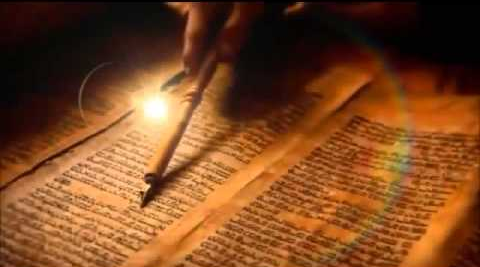 فالله الآن يأمر جميع الناس في كل مكان أن يتوبوا متغاضياً عن أزمنة الجهل(أعمال 17: 30)
58
المحدود يقول لغير المحدود
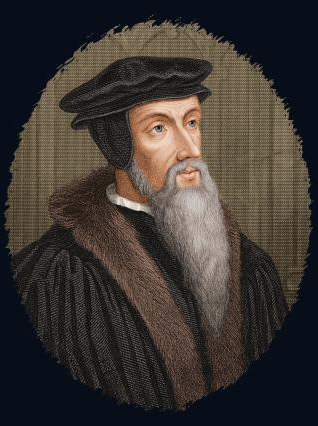 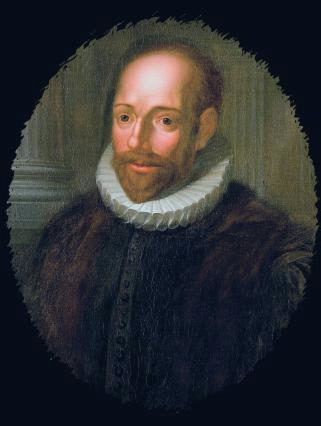 الكفارة المحدودة
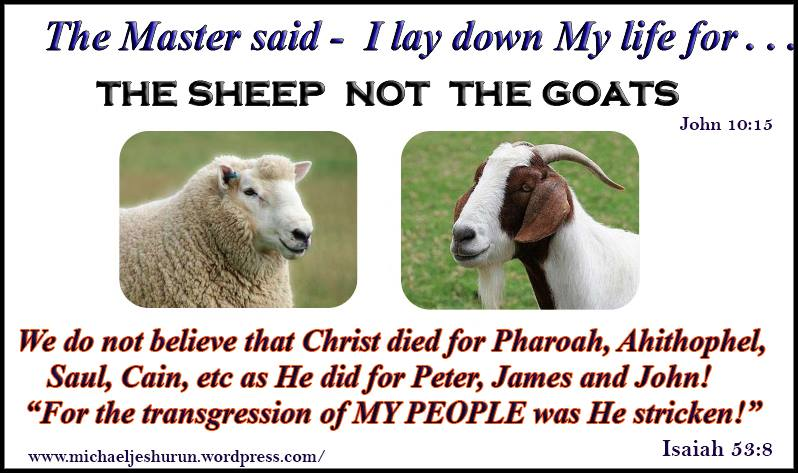 قال السيد : أنا أضع نفسي عن ...
الخراف
ليس الجداء
يوحنا 10: 15
ولا نؤمن أن المسيح مات من أجل فرعون وأخيتوفل وشاول وقايين وغيرهم، 
كما مات من أجل بطرس ويعقوب ويوحنا!
"من أجل ذنب شعبي ضرب!"
أشعياء 53: 8
www.michaeljeshurum.wordpress.com/
الكفارة المحدودة
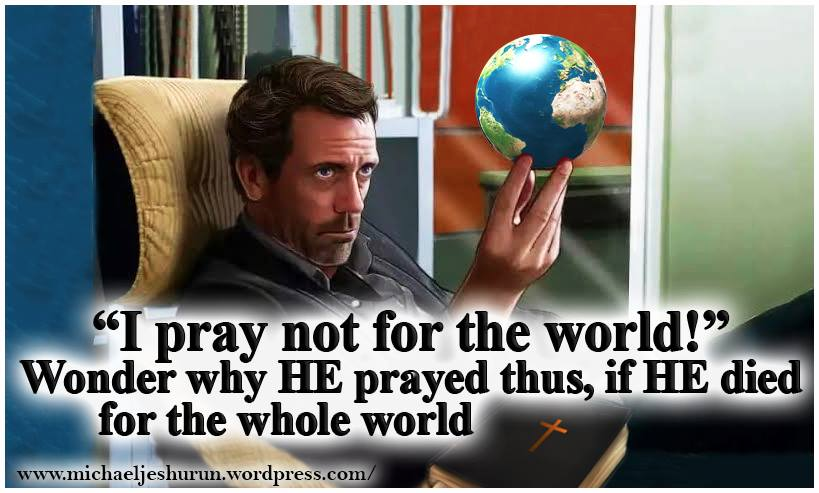 أنا أصلي ليس من أجل العالم
أستغرب لماذا صلى هكذا 
ما دام أنه قد مات من أجل العالم أجمع
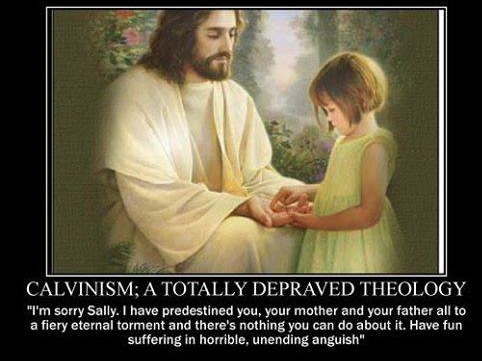 الكالفينية: لاهوت منحرف كلياً
أنا آسف يا سالي. لقد عينت لك ولوالدتك ووالدك جميعًا أن تتعرضوا لعذاب أبدي ناري وليس هناك ما يمكنك فعله حيال ذلك. استمتعي بالمعاناة الرهيبة التي لا تنتهي.
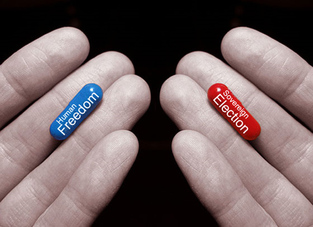 ما هي الحبة التي ستبتلعها؟
الإختيار        السيادي
الحرية         البشرية
58
اعبتارات          لاهوتية
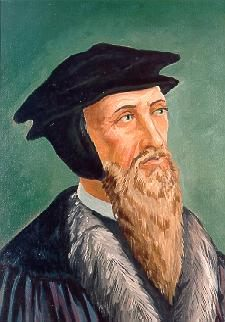 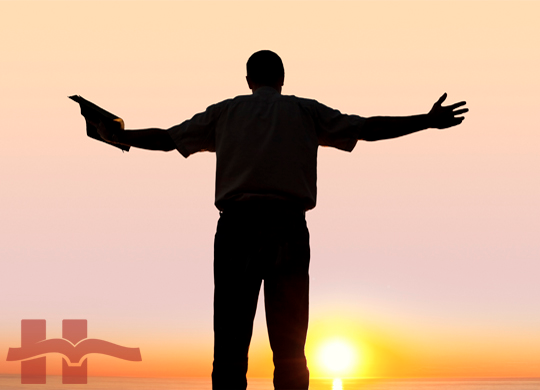 أ) وعظ الإنجيل الشمولي
58
حتى يقوم شخص بمشاركة الإنجيل 
مع الجميع
فلا بد أن 
المسيح مات ل
أجل الجميع
رايري، اللاهوت الأساسي، 377
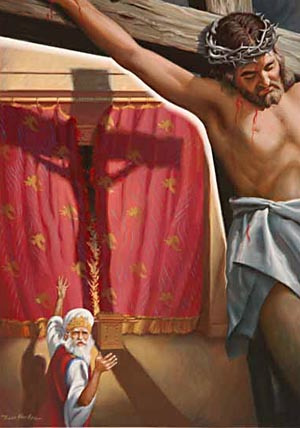 أ) قيمة موت المسيح
58
جعل يسوع العالم كله 
قابلاً للخلاص، 
بالإضافة إلى القيمة الخلاصية للمؤمنين...
رايري، اللاهوت الأساسي، 377
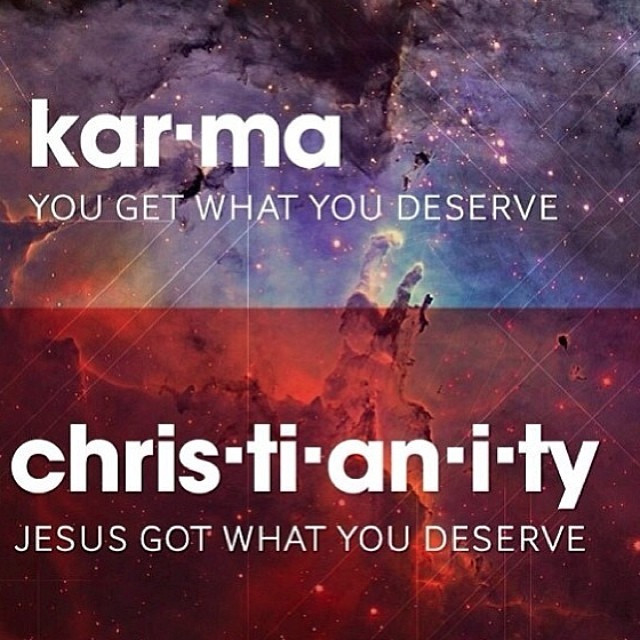 58
Main Idea
أنت تحصل على ما تستحقه
Text
حصل يسوع على ما تستحقه
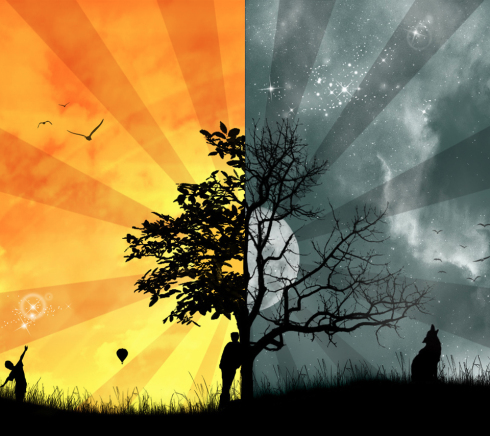 ت) هل تم دفع ثمن خطايا     غير المختارين مرتين؟
58
لا، إنهم مثل الطالب الذي حصل على شيك منحة دراسية ولم يصرفه أبدًا.
رايري، اللاهوت الأساسي، 378
58
إذا كان المسيح قد مات حقاً من أجل الجميع،      فماذا علينا أن نفعل؟
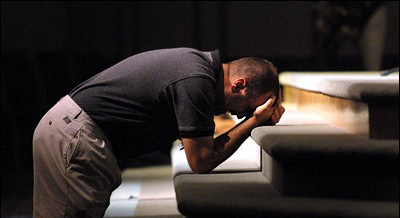 Black
أحصل على العرض التقديمي والنص مجاناً
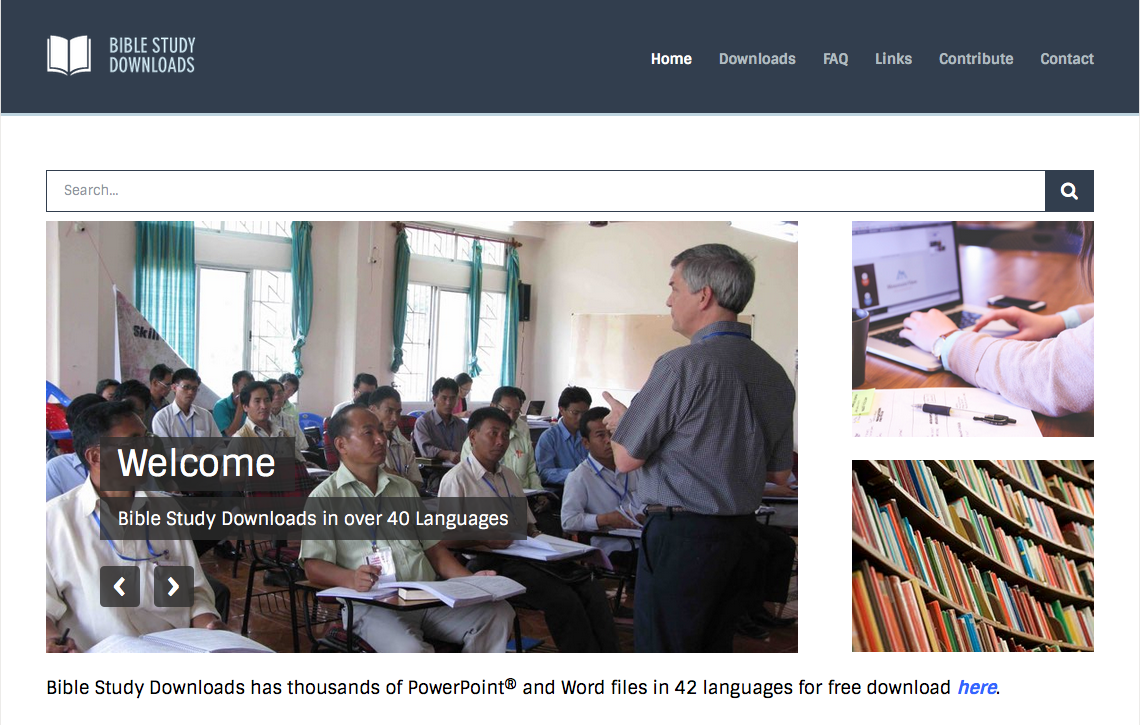 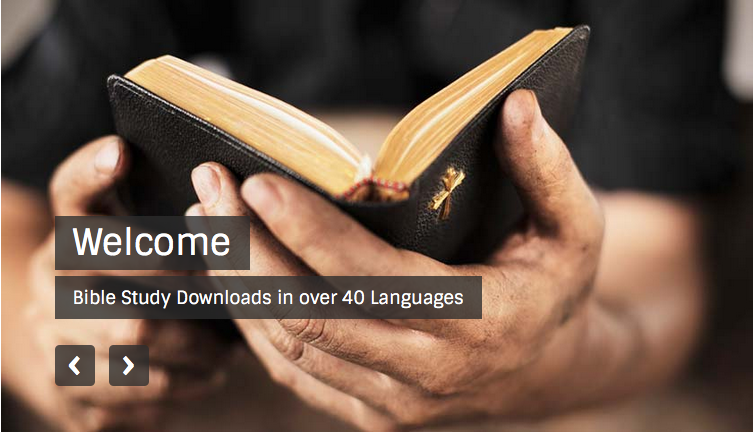 الخلاص at BibleStudyDownloads.org